Day 2
Object Oriented Programming
Why OOP
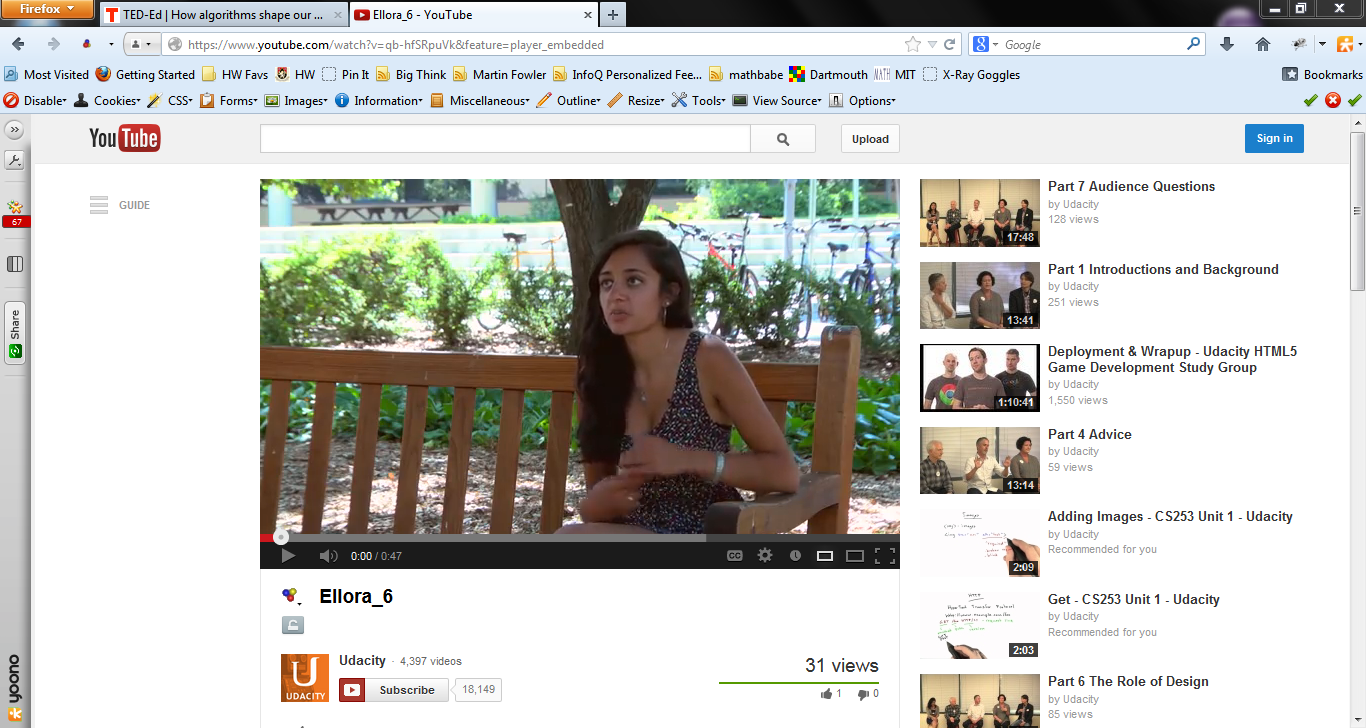 https://www.youtube.com/watch?v=qb-hfSRpuVk&feature=player_embedded
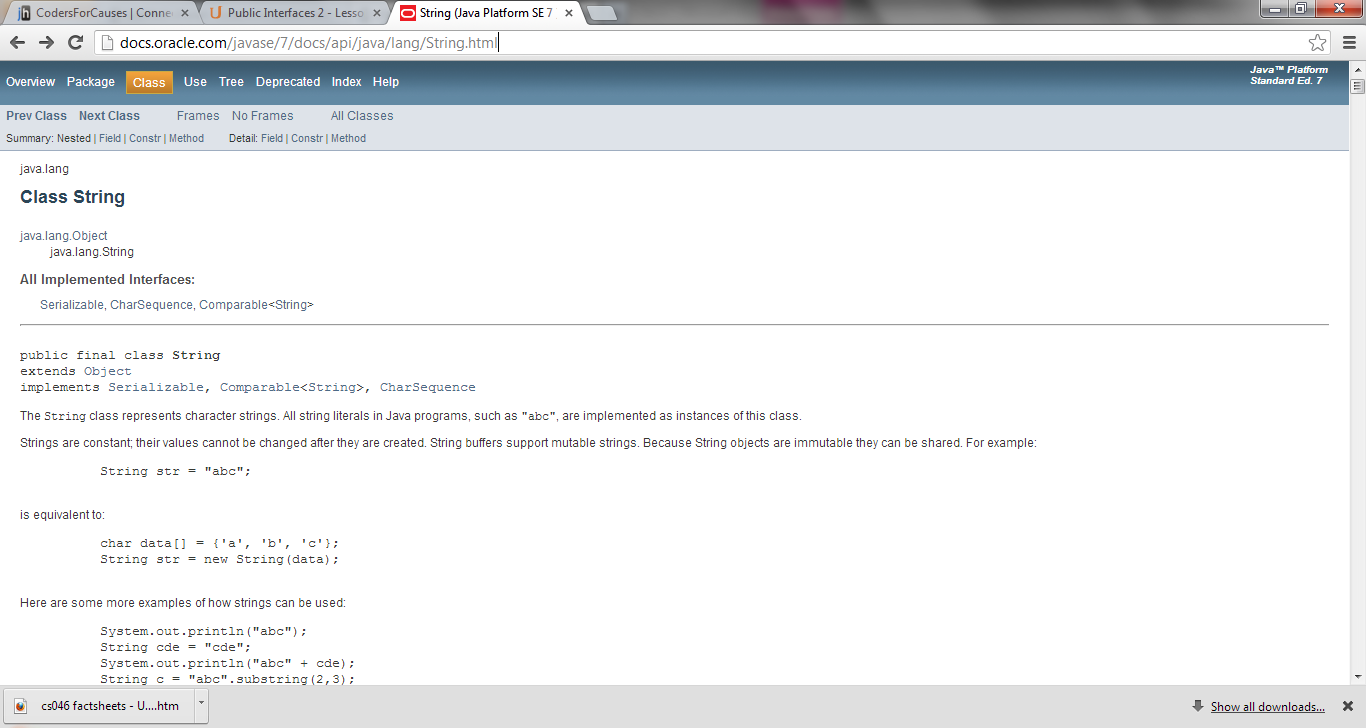 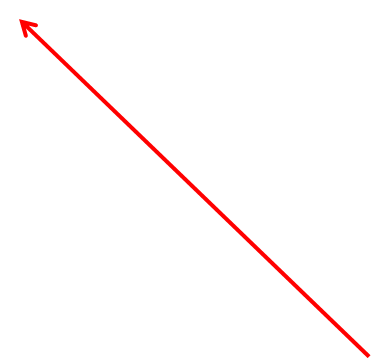 String Documentation
First Object:  Day Object—Create a ‘Day Class’ First
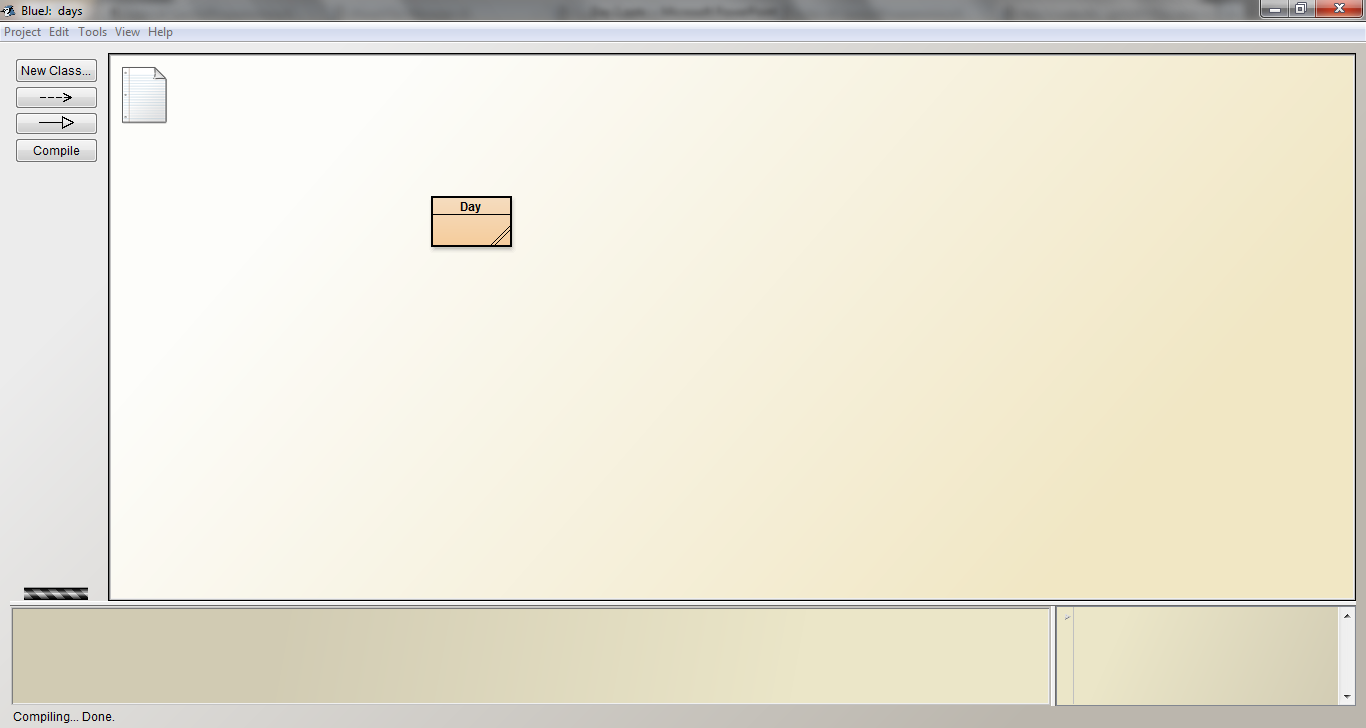 Class Website:Files are stored here
http://www.codersforcauses.com/
[Speaker Notes: Go to Day 2, open Day, copy code, paste in Day class.]
Class-Objects-Methods-Parameters
Class—Day

Create new Object:  day1 (this is an instance of the Day class)

What are the methods?	Parameters?

______________	______________
______________	______________
______________	______________
______________	______________
______________	______________
______________	______________
Complete Exercise 1
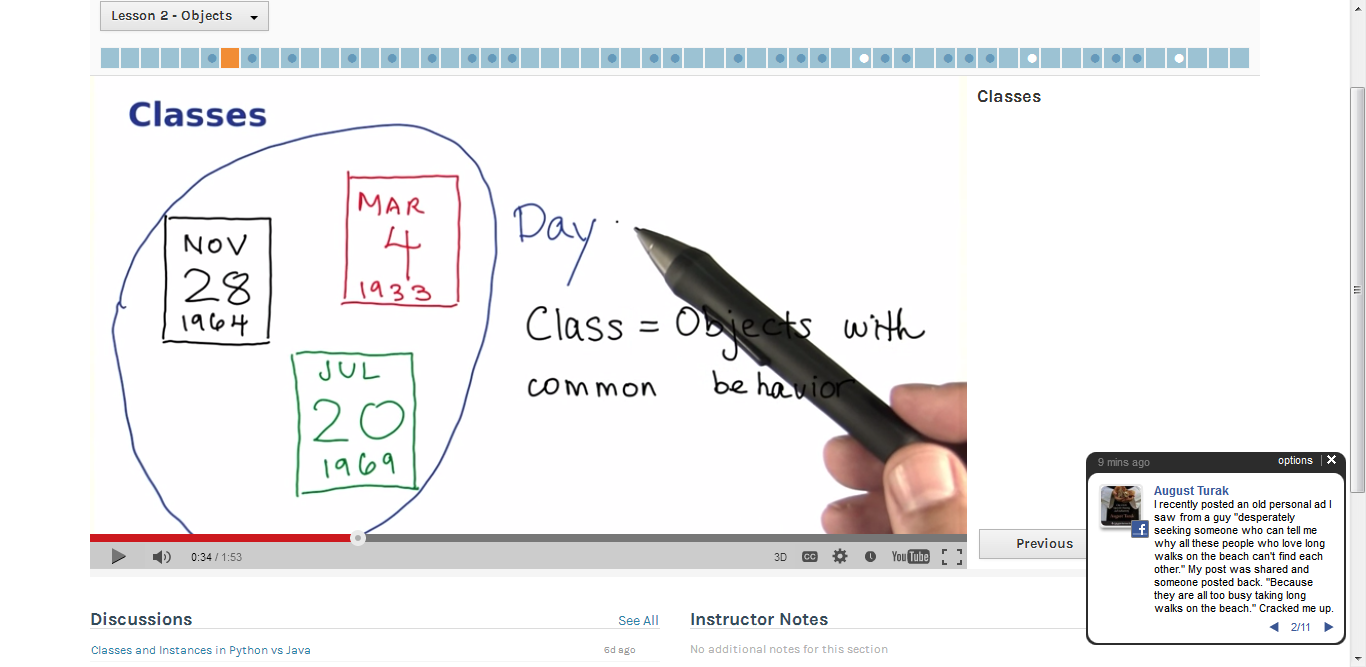 What methods are defined by the Day classes that can be used by these objects?
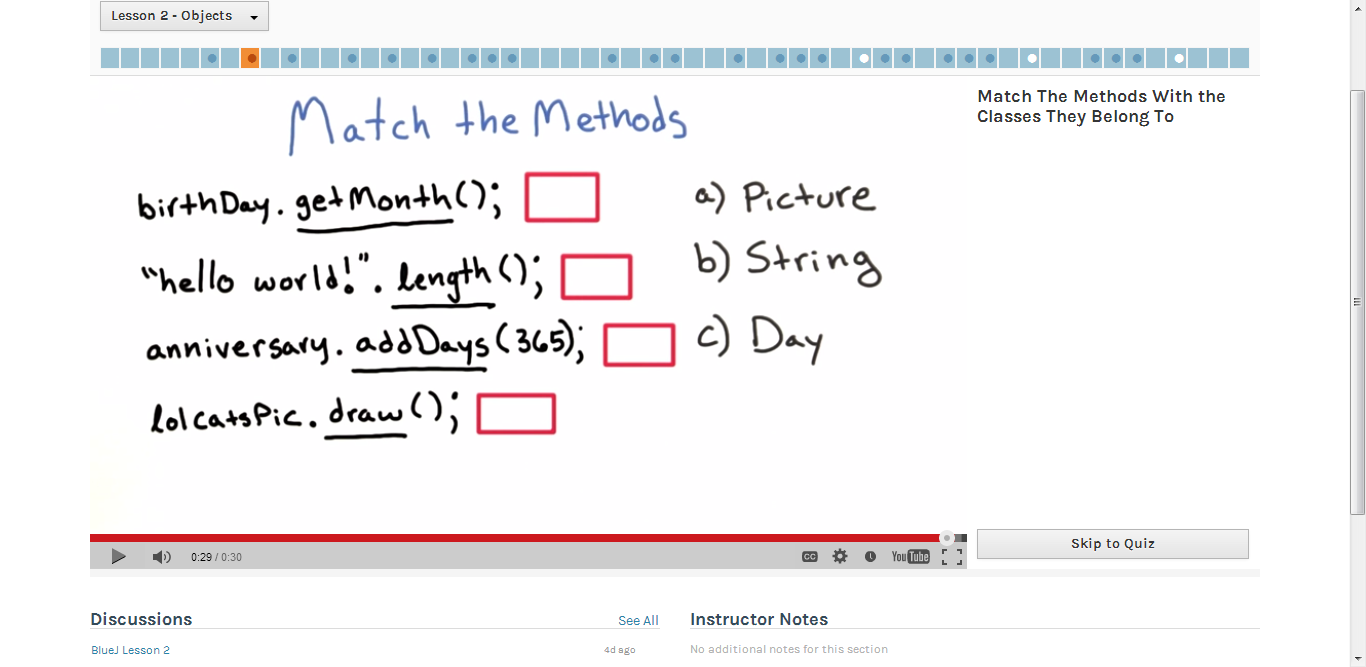 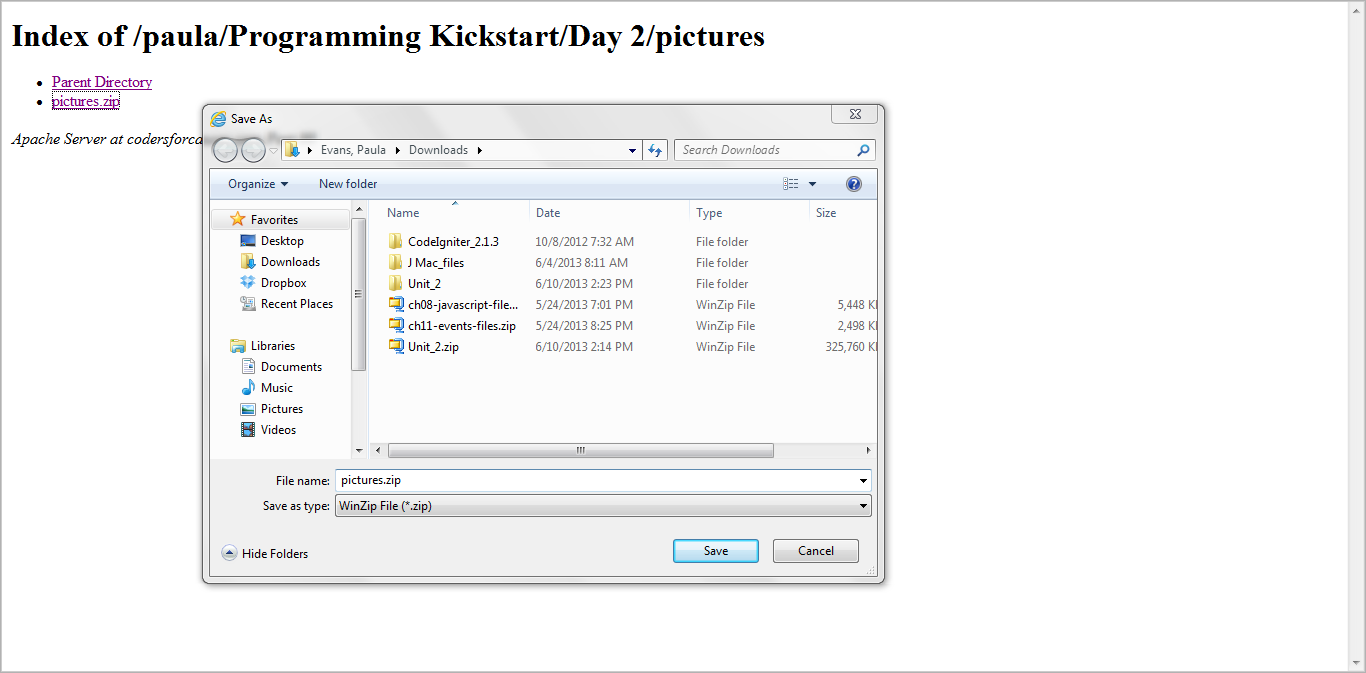 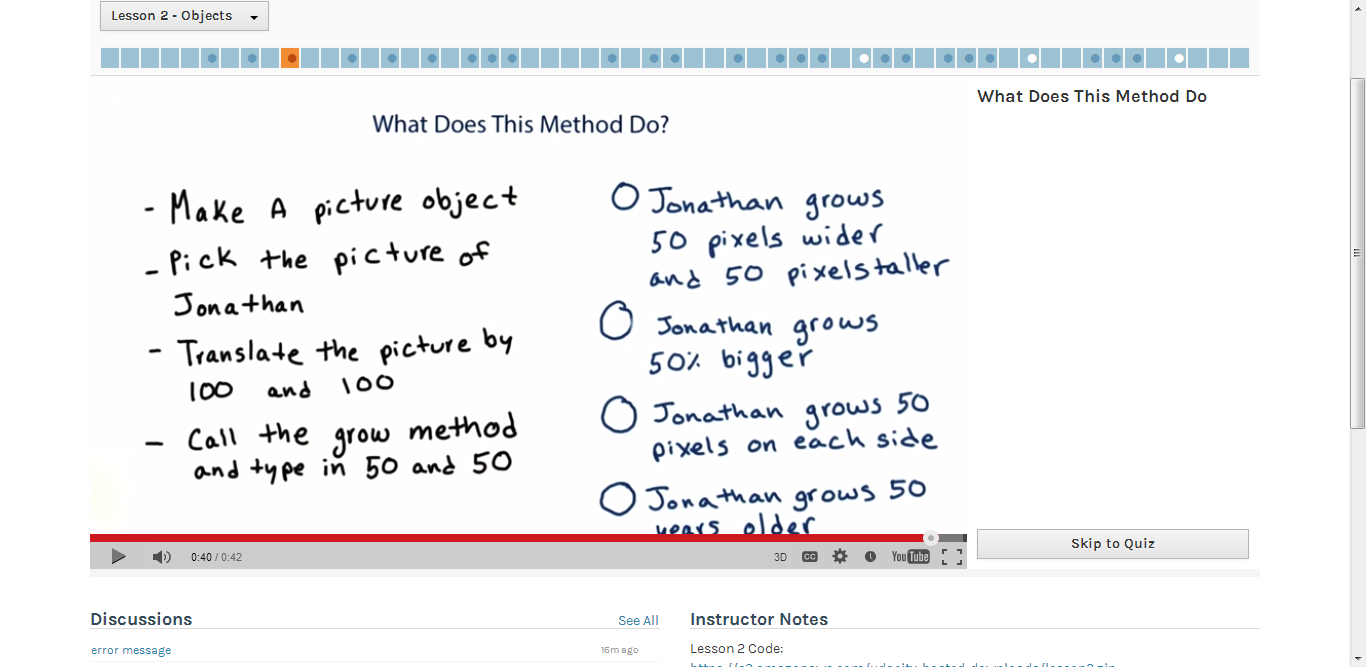 Variable Names
See Exercise 3:  Download & unzip pictuers2
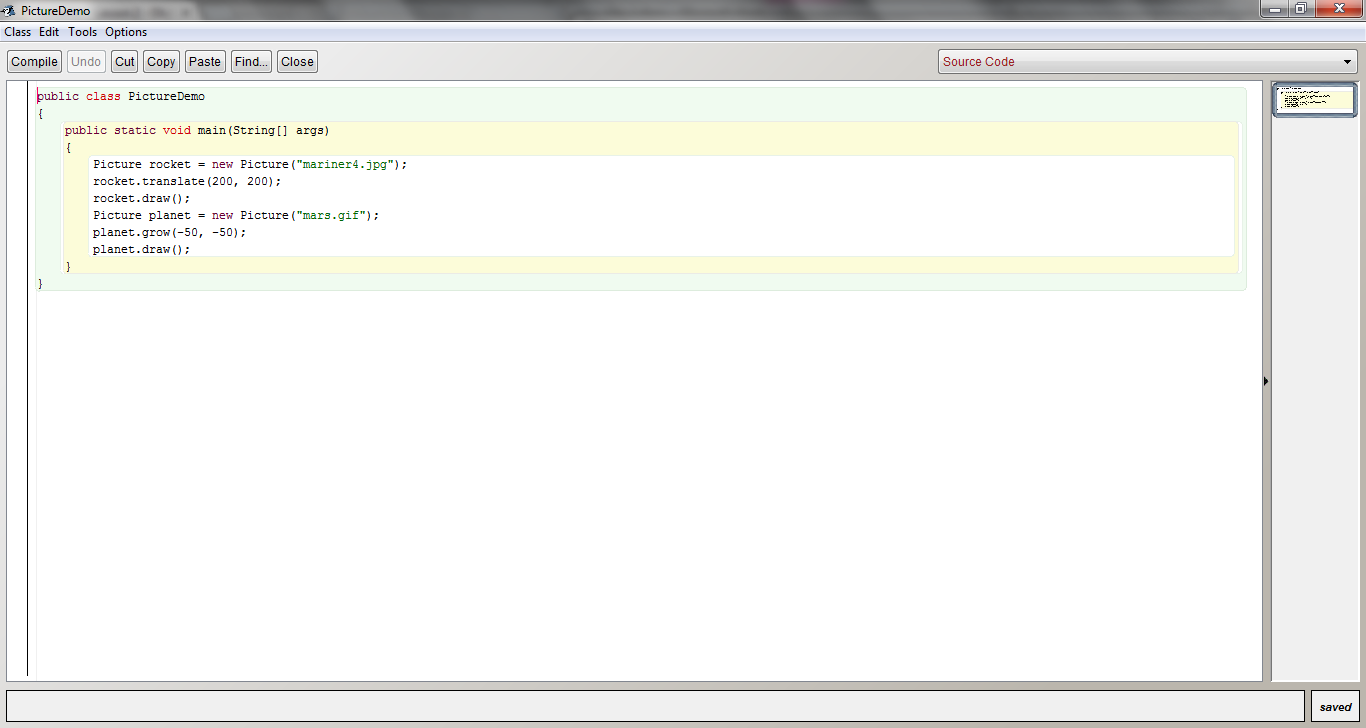 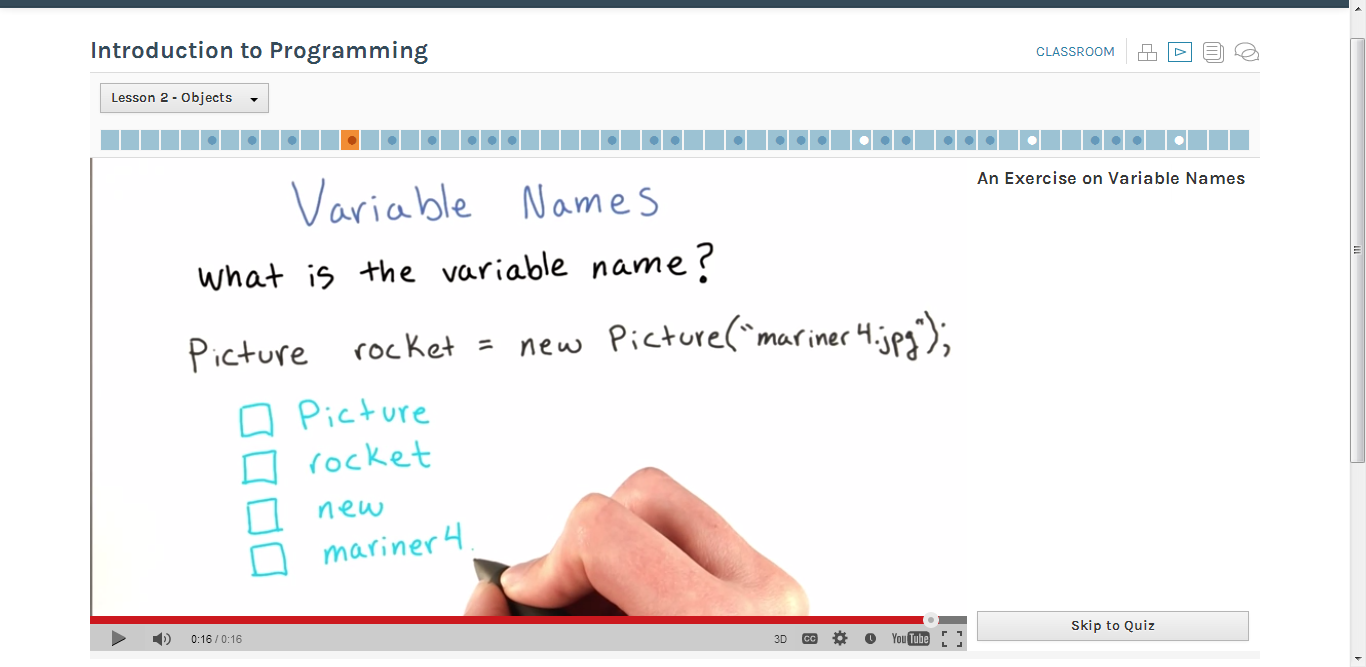 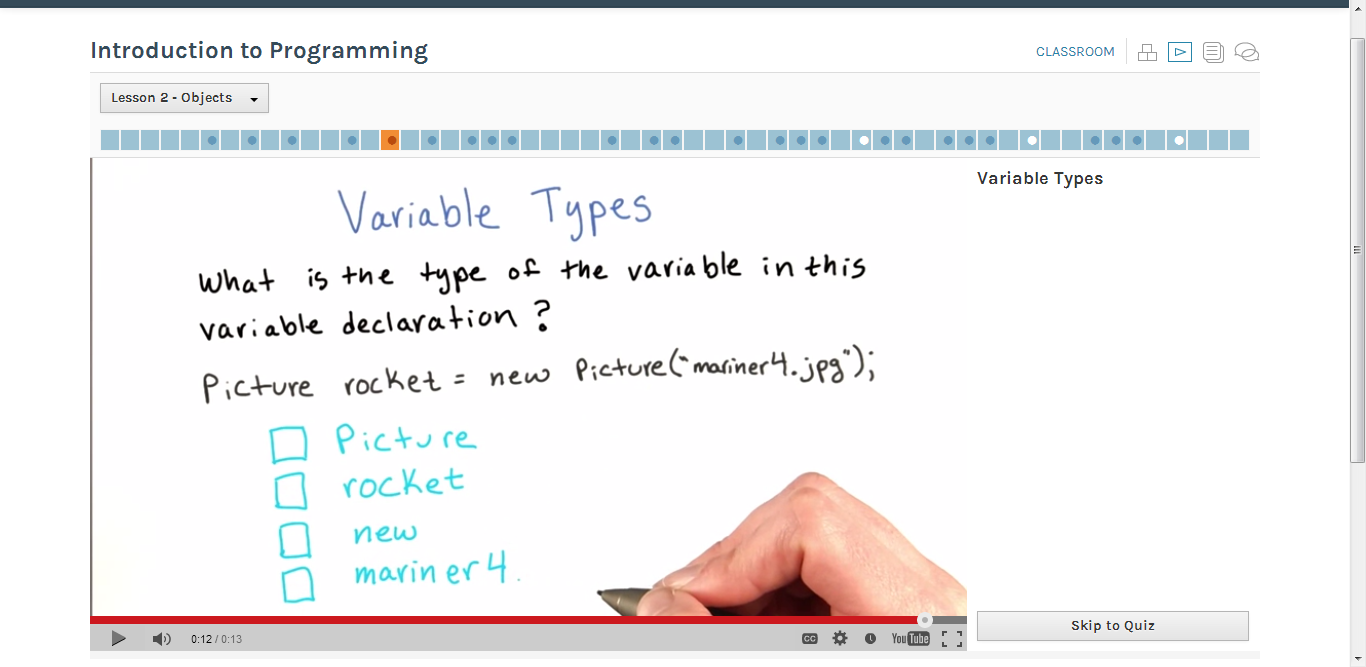 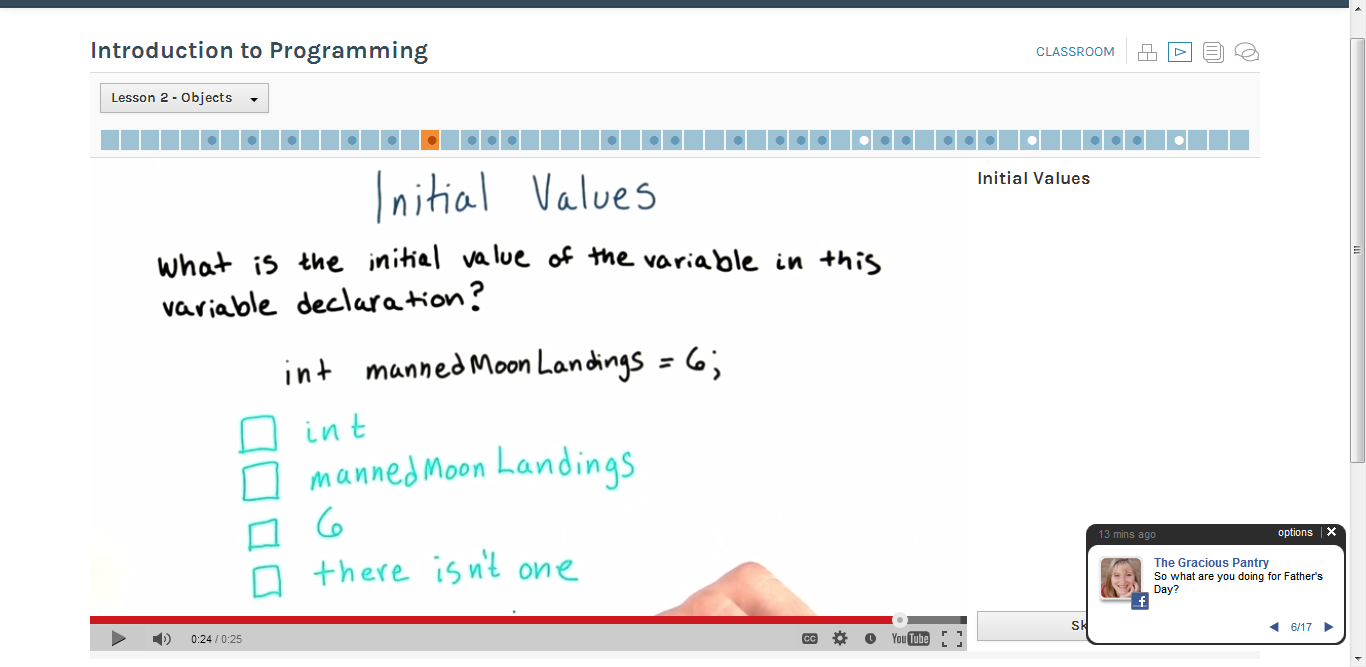 Comments—Open the Color Class
public class Cone
{
   /**
    * Gets the volume of a cone
    * @param r the radius of the cone
    * @param h the height of the cone
    */
   public double volume(int r, int h)
   {
       double volume;
// 	volume = (1/3)π*radius^2*height
       volume = (1.0/3.0)*Math.PI*r*r*h 	return volume;
   }
}
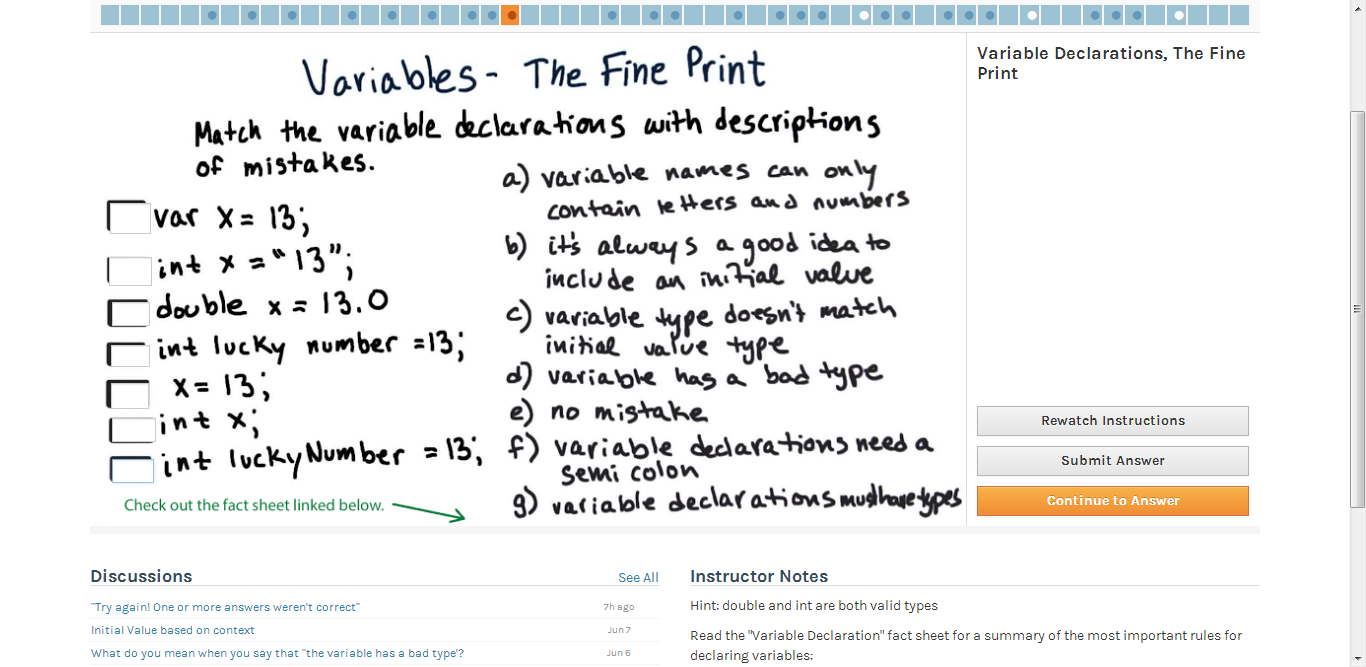 Resources Sheet:  Java Facts:
Documentation View—See Exercise 4—days2 project
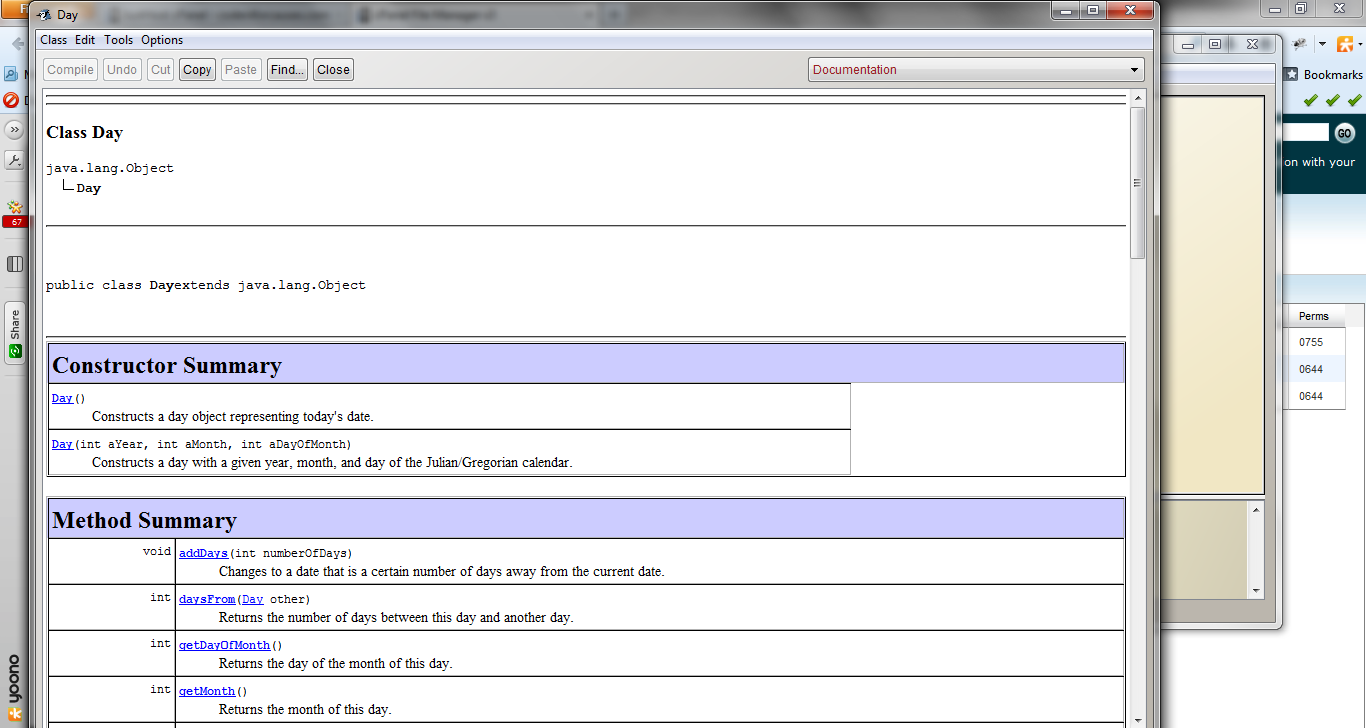 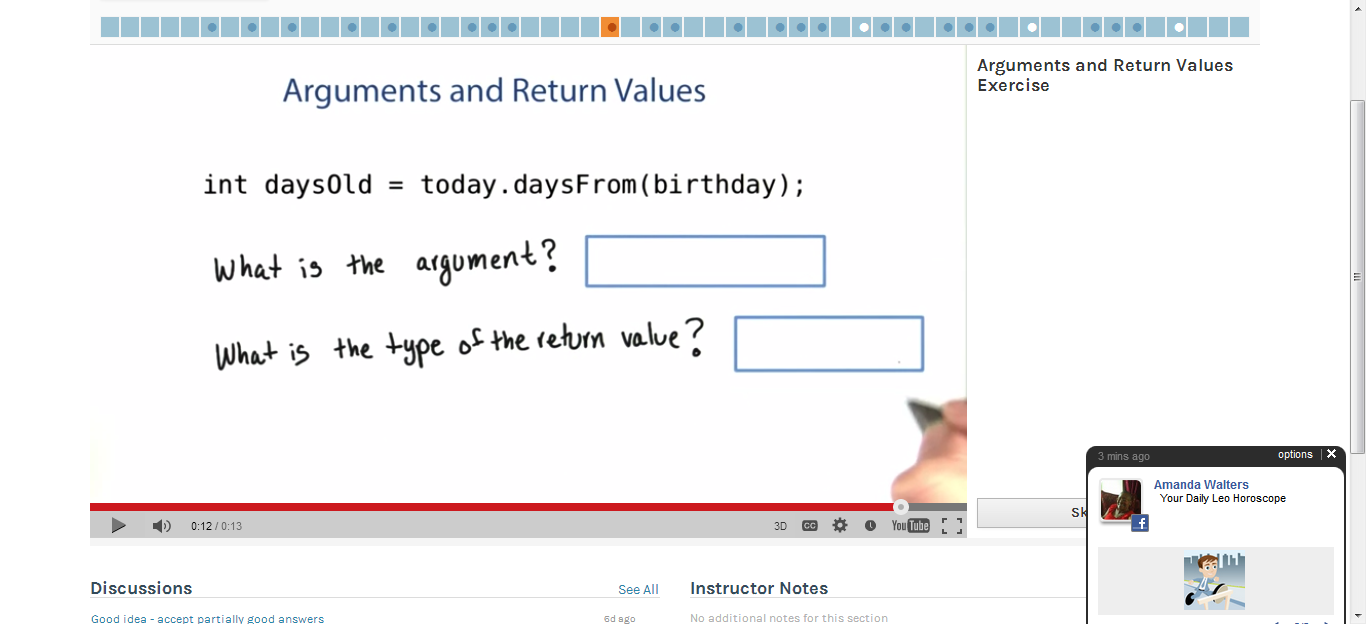 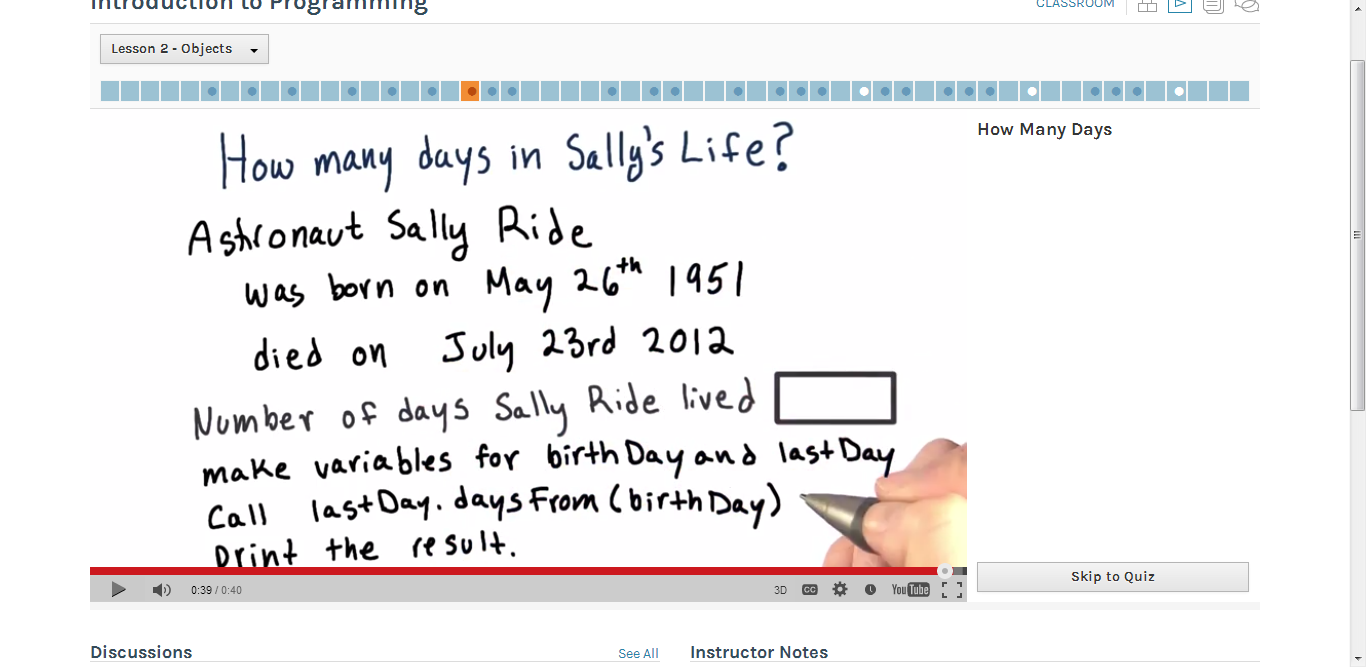